«Использование игровых технологий с целью повышения мотивации обучающихся по дополнительной образовательной программе.»
Педагог дополнительного образования МКОУ ДО ЦР «Поколение»
Соловьева Ольга Сергеевна
Успех и эффективность занятий с детьми определяет не только то, чему мы учим ребенка, но и в значительной степени то, как проводятся эти занятия.
При организации занятий педагог должен хорошо знать и учитывать то, что делает обучение легче, приятнее, интереснее и эффективнее.
И одной из уникальных форм обучения, которая позволяет сделать увлекательными наши занятия являются игровые технологии.
[Speaker Notes: ПРИМЕЧАНИЕ. Чтобы изменить изображения на этом слайде, выберите рисунок и удалите его. Затем нажмите значок вставки рисунка в заполнителе, чтобы вставить собственное изображение.]
Что такое игра?
Помогает снять чувство усталости.
Раскрывает способности детей, их индивидуальность.
Помогает с увлечением осваивать новые теоретические вопросы и закреплять знания полученные в процессе обучения.
Усиливает непроизвольное запоминание.
Организация деятельности группы детей:
[Speaker Notes: ПРИМЕЧАНИЕ. Чтобы изменить изображения на этом слайде, выберите рисунок и удалите его. Затем нажмите значок вставки рисунка в заполнителе, чтобы вставить собственное изображение.]
Игра:
* Общение.
* Решение проблем.
* Соревновательный компонент.
* Развитие творческих способностей.
[Speaker Notes: ПРИМЕЧАНИЕ. Чтобы изменить изображения на этом слайде, выберите рисунок и удалите его. Затем нажмите значок вставки рисунка в заполнителе, чтобы вставить собственное изображение.]
Что должен знать педагог при выборе игры?
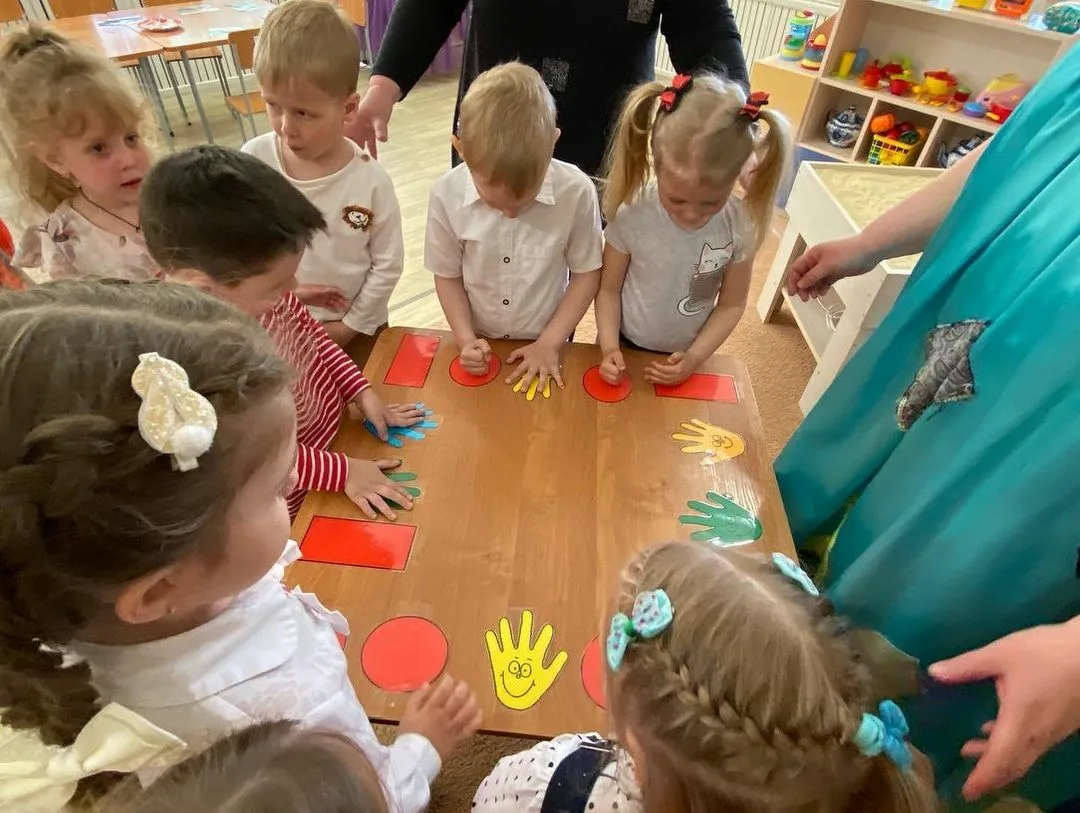 Игра должна вызывать интерес.
Тема игры должна соответствовать 
теме занятия.
Уровень сложности.
Лимит времени.
Подготовка игры:
Быстрота                                       Простота
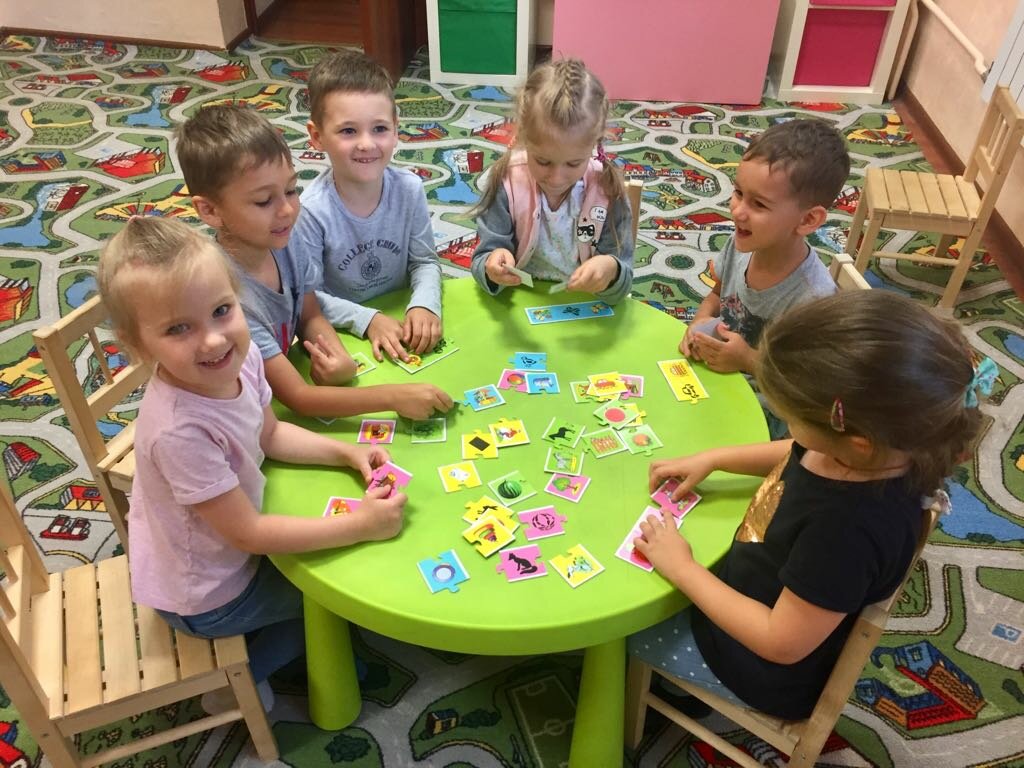 Алгоритм и результат игры:
Объяснение правил.
Проведение игры.
Подведение результатов, выявление победителя.
Анализ ошибок.
Анализ трудностей.
Анализ достижений.
Концептуальная основа игровых технологий:
Игра – это мощный стимул в обучении, это разнообразная и сильная мотивация.
Игра – эмоциональный ускоритель обучения.
Игра – классический способ обучения действием.
Игра – поле для творчества.
Игра позволяет расширить границы собственной жизни ребенка.
Игра как возможность реализации воспитательных целей.
Игровые функции:
Игровая деятельность выполняет функции: 
*развлекательную (развлечь, воодушевить, пробудить интерес); 
*коммуникативную (освоение диалектики общения); 
*игротерапевтическую (преодоление различных трудностей, возникающих в других видах жизнедеятельности);
*диагностическую (выявление отклонений от нормального поведения, самопознание в процессе игры); 
*коррекции (внесение позитивных изменений в структуру личностных показателей); 
*межнациональной коммуникации (усвоение единых для всех людей социально-культурных ценностей);
Главные черты игры:
свободная развивающая деятельность; 
творческий, импровизационный, активный характер; 
эмоциональная приподнятость деятельности; 
наличие правил, содержания, логики и временной последовательности развития.
Игра как метод обучения
* в качестве самостоятельных технологий для освоения понятия, темы и даже раздела учебного предмета; 
* как элементы (иногда весьма существенные) более обширной технологии; 
* в качестве занятия или его части (введения, объяснения, закрепления, упражнения, контроля); 
* как технологии свободной деятельности
Пальчиковая, зрительная, дыхательная  гимнастика – игровая физкульт минутка
Физкульт минутка - проводится, с целью активно изменить деятельность детей и этим ослабить утомление, а затем снова переключить их на продолжение занятие, развивать речь, координацию движения и мелкую моторику
Пальчиковая гимнастика - простые движения рук помогают убрать напряжение не только с самих рук, но и с губ, снимают умственную усталость. Они способны улучшить произношение многих звуков, а значит развивать речь ребенка. 
Зрительная гимнастика - улучшает кровоснабжение глазных яблок, нормализует тонус глазодвигательных мышц, способствует быстрому снятию зрительного утомления. 
Дыхательная гимнастика - правильное дыхание стимулирует работу сердца, головного мозга и нервной системы, избавляет человека от многих болезней, улучшает пищеварение, эффективная профилактика снижения заболеваемости.
Вывод:
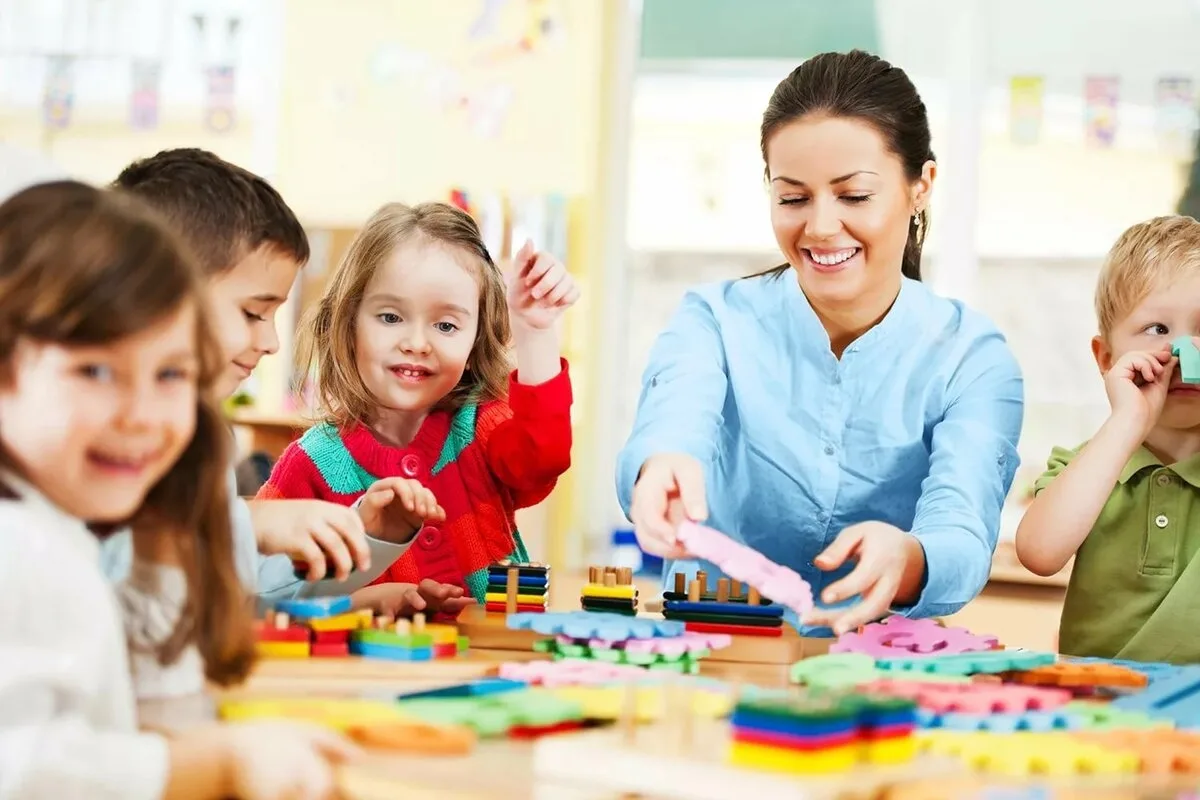 Обучение в форме игры может и должно быть интересным, занимательным, но не развлекательным.
    Составление игровых технологий из отдельных игр и элементов - забота каждого педагога.
Игра – это дело серьёзное!
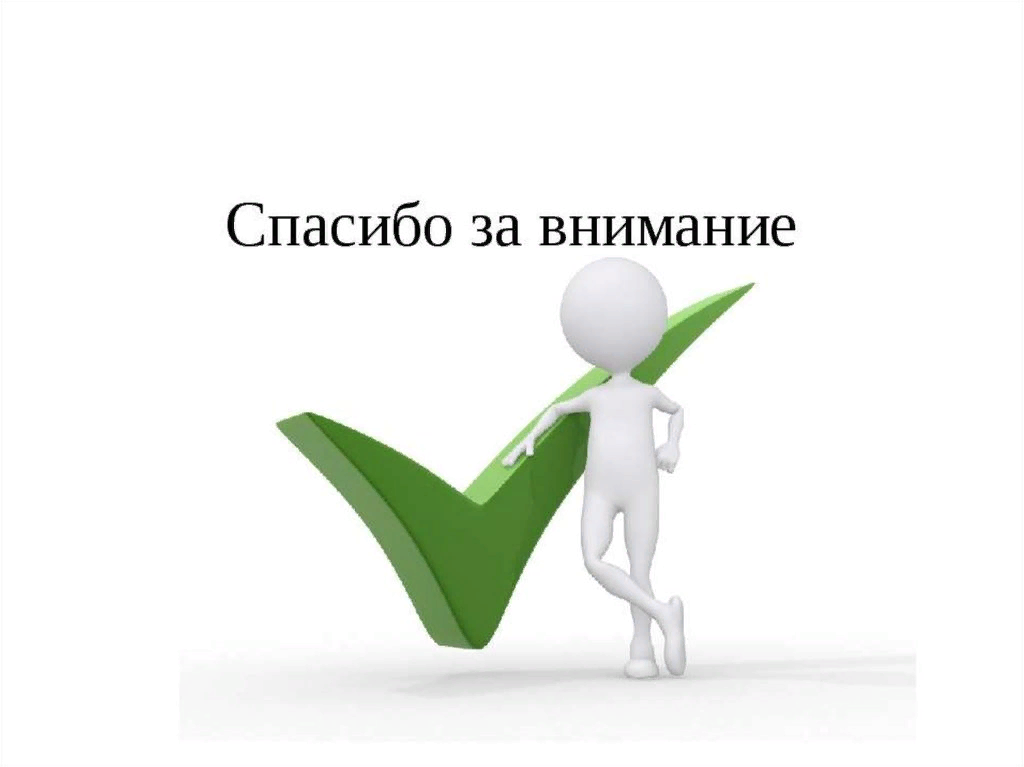